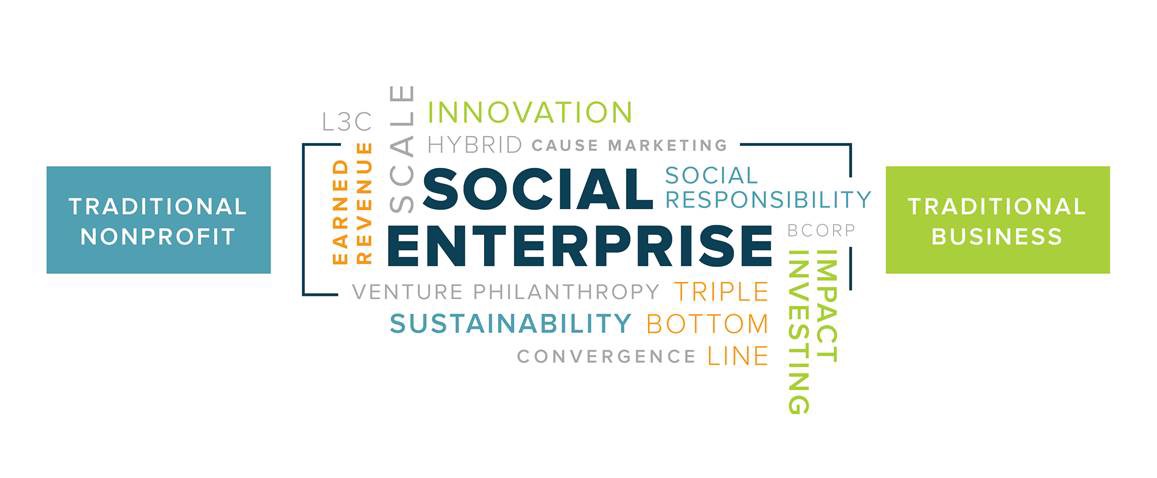 „Проучаване на мненията и нагласите на социални предприемачи за действащия Закон за предприятията на социалната и солидарна икономика“- част от проведено анкетно проучване
Докторант: Александрина Кисьова
Факултет по педагогика, катедра „Социална работа”
Емпирично изследване
Част от дисертационен труд на тема: „Създаване и управление на социални предприятия към организации за социална работа” 
Използван метод: Анкета
Цел: проучване на мненията и нагласите на ръководителите на социалните предприятия относно действащия Закон на предприятията на социалната и солидарната икономика. До каква степен съществуващият закон е улеснил дейността на социалните предприятия, какви са ползите от регистрацията, възможностите за финансиране и дриги аспекти.
Резултатите от анкетата ще бъдат използвани за разработване на Ръководство за създаване и управление на социално предприятие.
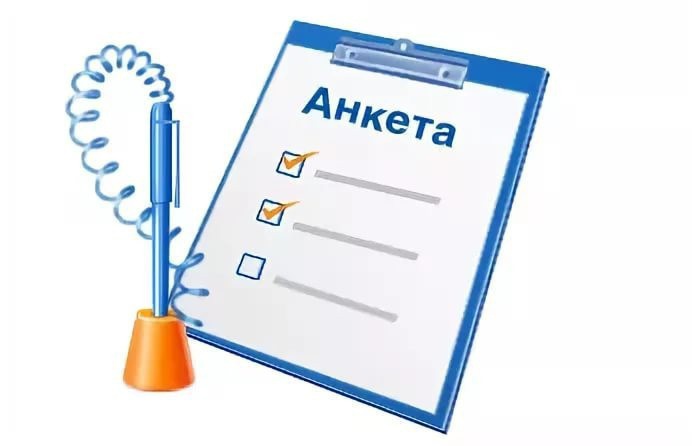 [Speaker Notes: Вмъкнете карта на вашата страна.]
Провеждане на Анкета
Анкетата бе проведена в периода 15 юни- 15 юли 2022 чрез платформата Google Forms.
[Speaker Notes: Вмъкнете изображение на една от географски характеристики на вашата страна.]
Участници в Анкетата
В анкетното проучване взеха участие общо 20 социални предприятия, работещи на територията на България. 
Всички организации са регистрирани по Закона за юридическите лица с нестопанска цел. От тях 8 са регистрирани и по ЗПССИ, 5 функционират като  сдружения, а останалата част като фондации.
Всяко едно от тях е регистрирано и като доставчик на социална услуга по ЗСУ. 
 Всички социални предприятия развиват дейността си повече от 5 години и имат съществен опит в сферата на стопанската дейност.
[Speaker Notes: Вмъкнете картина, илюстрираща сезон във вашата страна.]
Въпроси
Брой въпроси: 15 
Разделени на категории
1
2
3
4
5
6
[Speaker Notes: Вмъкнете картина на животно и/или растение, намерено във вашата страна.]
ЗАКОН ЗА ПРЕДПРИЯТИЯТА НА СОЦИАЛНАТА И СОЛИДАРНАта ИКОНОМИКА
Законът за предприятията на социалната и солидарната икономика е в сила от 02.05.2019г. Въпреки заявената нужда от него и предварителните обсъждания в момента по него са регистрирани едва 35 предприятия, по данни на НСИ в България предприятията, които се самоопределят като социални са 4872.
Въпрос №3
Въпрос № 4
[Speaker Notes: Добавете основни моменти от историята на вашата страна към хронологията.]
Въпрос № 6
[Speaker Notes: Тук вмъкнете картина, илюстрираща обичай или традиция.]
Въпрос №8
Въпрос №9
Въпрос № 11
Въпрос №12
[Speaker Notes: Вмъкнете картина, илюстрираща някаква област от икономиката на вашата страна.]
ИЗвОДИ
Резултатите показват, че социалните предприемачи до голяма степен са запознати със заложените в закона принципи и критерии за регистрация.
Въпреки, тези показатели, по- голямата част от тях не възнамеряват в близко бъдеще да предприемат действия за регистрация, освен ако това не стане задължително условие за осъществяване на тяхната дейност.
Дори регистрираните социални предприятия не са усетили значително очакваният положителен ефект от лицензирането.
Голяма част от самоопределилите се социални предприятия продължават да извършват стопанската си дейност, регистрирани като фондации по Търговския закон.
ИЗвОДИ
Като регистрираните, така и тези, които не са не смятат, че ЗПССИ е допринесъл за популяризирането на социалното предприемачество, а това правят по- скоро граждански организации.
Всички социални предприятия, взели участие в анкетата, имат за основна дейност предоставянето на социални услуги по ЗСУ.
Критериите, заложени в закона се определят като прекалено високи и неадекватни на действителността в сферата.
Затвърждава се изводът, че най- големият проблем е ниската информираност на обществото за положителния ефект на защитената заетост за хората от уязвимите групи и съответно за цялото общество. Анкетираните единодушно смятат, че държавата ни трябва да даде гласност и тя да бъде основният двигател за развитието на социалното икономика.
ИЗвОДИ
Единодушно социалните предприемачи отбелязват, че държавата трябва да се заеме с програми за делегирана дейност за социалните предприятия, тъй като те осигуряват заетост на хора от уязвимите групи, а по този начин спестяват на държавата разходи за социални помощи и обещетения за безработица.
Трябва да бъде въведена форма за наемане на хора от уязвимите групи по модел на граждански договор или договор за изработка, тъй като често наетите лица нямат изградени трудови навици, често отсъстват от работа (болнични), работят по- бавно поради естеството на физическо или психическо заболяване.
Отбелязват за непосилно изплащането на заплати на трудов договор( минимална заплата 710 лв.), тъй като производителността не е голяма.  Производство- оборот- печалба. 
Отчита се необходимостта за корекция в критериите за регистрация, която би довела до по- голям процент регистрирани социални предприятия.
Препоръки
За да се увеличи интереса към регистрация по ЗПССИ е необходимо:
  прецизиране и промяна на критериите за регистрация по ЗПССИ.
  въвеждане на повече финансови облекчения и форми на финансиране от страна на държавата.
  даването на повече гласност, от страна на държавата, за дейността на социалното предприемачество и ползите му за цялото общество.
Благодаря за вниманието!
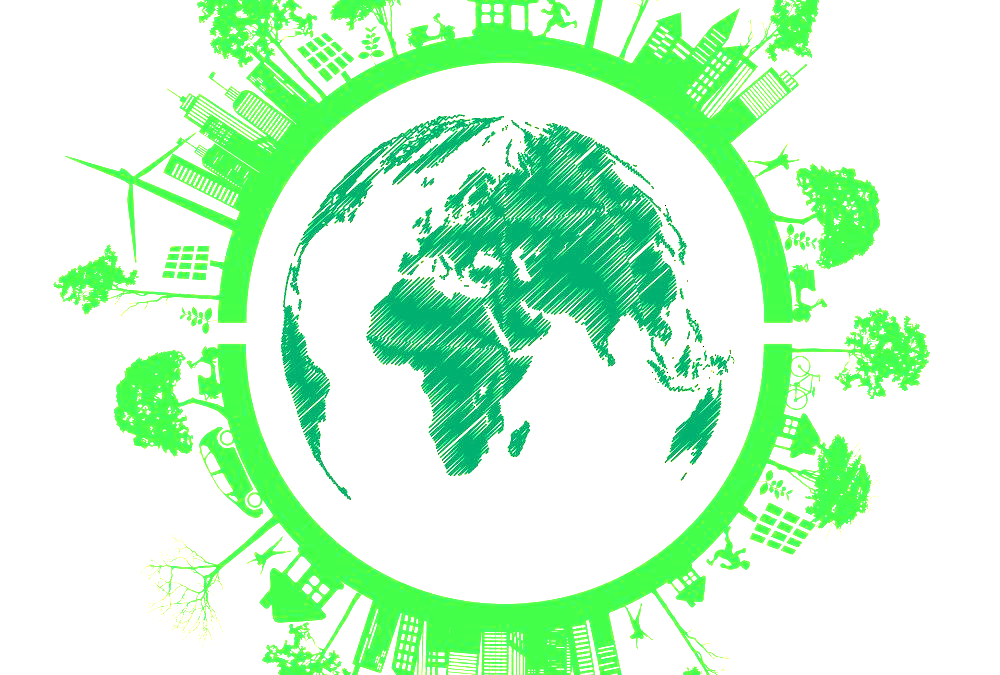 Александрина Юлианова Кисьова
Докторант 
aalexkisiova@gmail.com
[Speaker Notes: Вмъкнете снимка на някое от интересните места във вашата страна.]